Немного  о себе
Галиахметова  Эльвина  Ринатовнародилась  13.06.97 г.
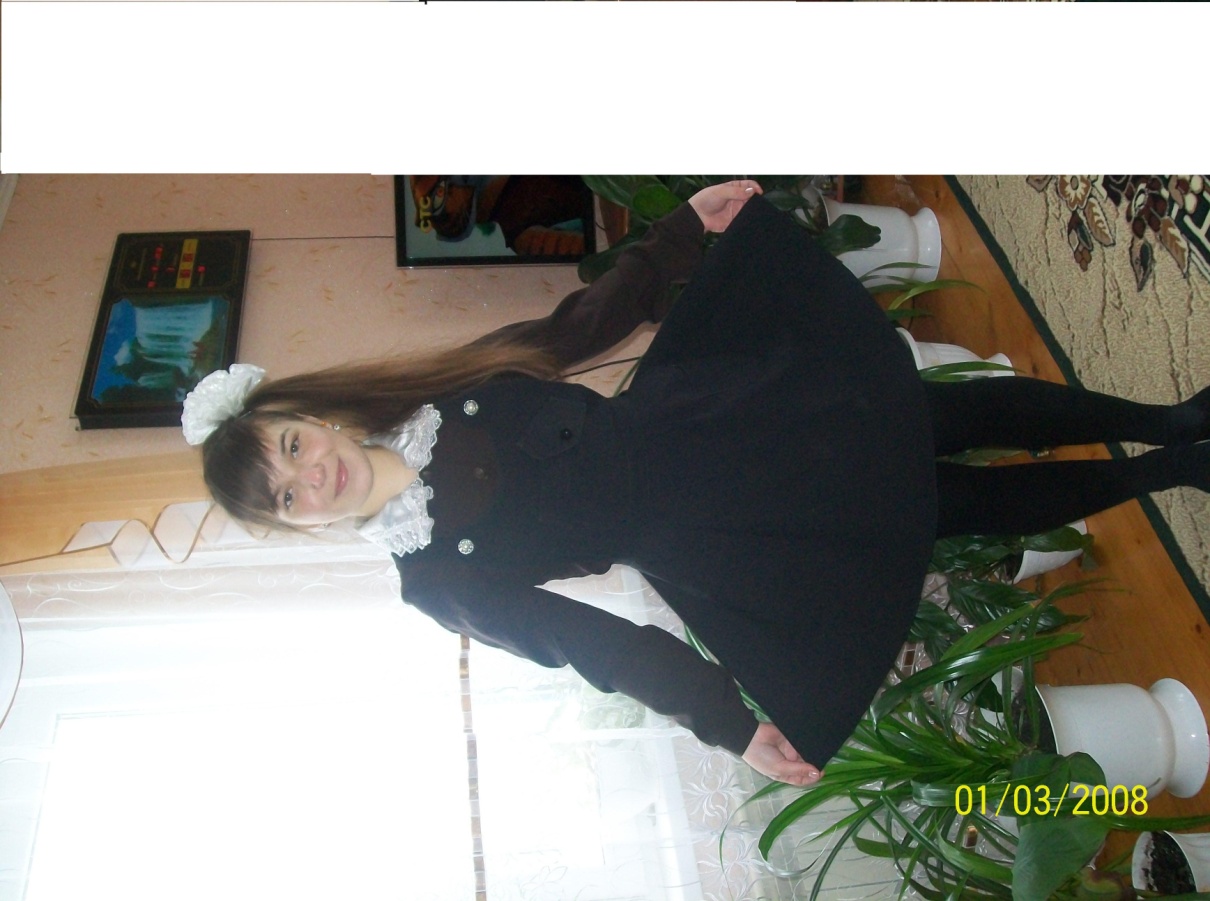 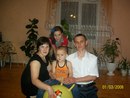 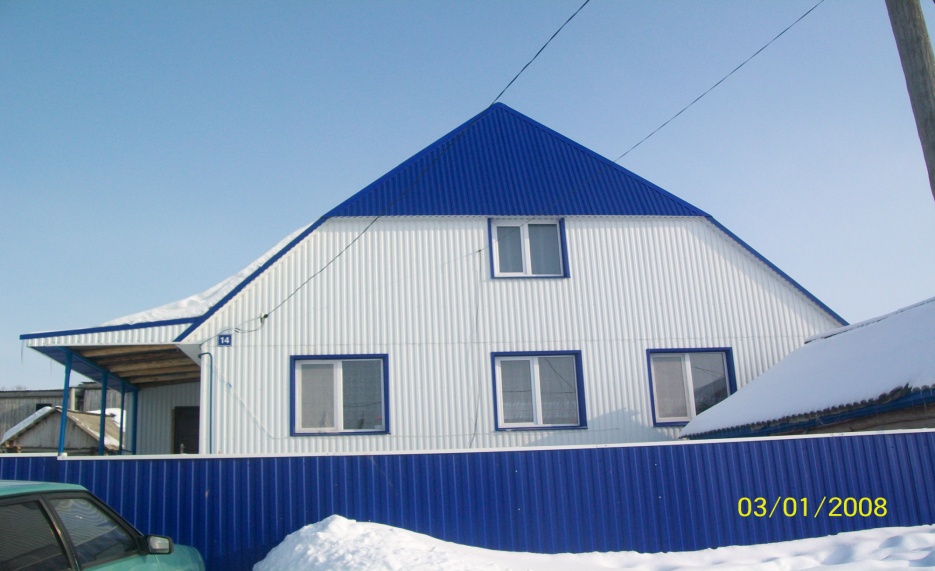 Дом — это там, где вас поймут,Там, где надеются и ждут,Где ты забудешь о плохом, —Это твой дом.
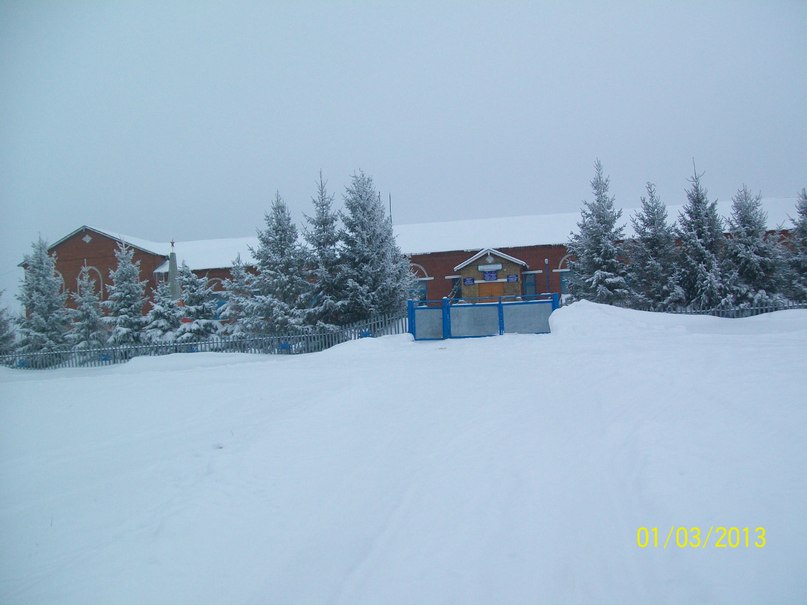 !
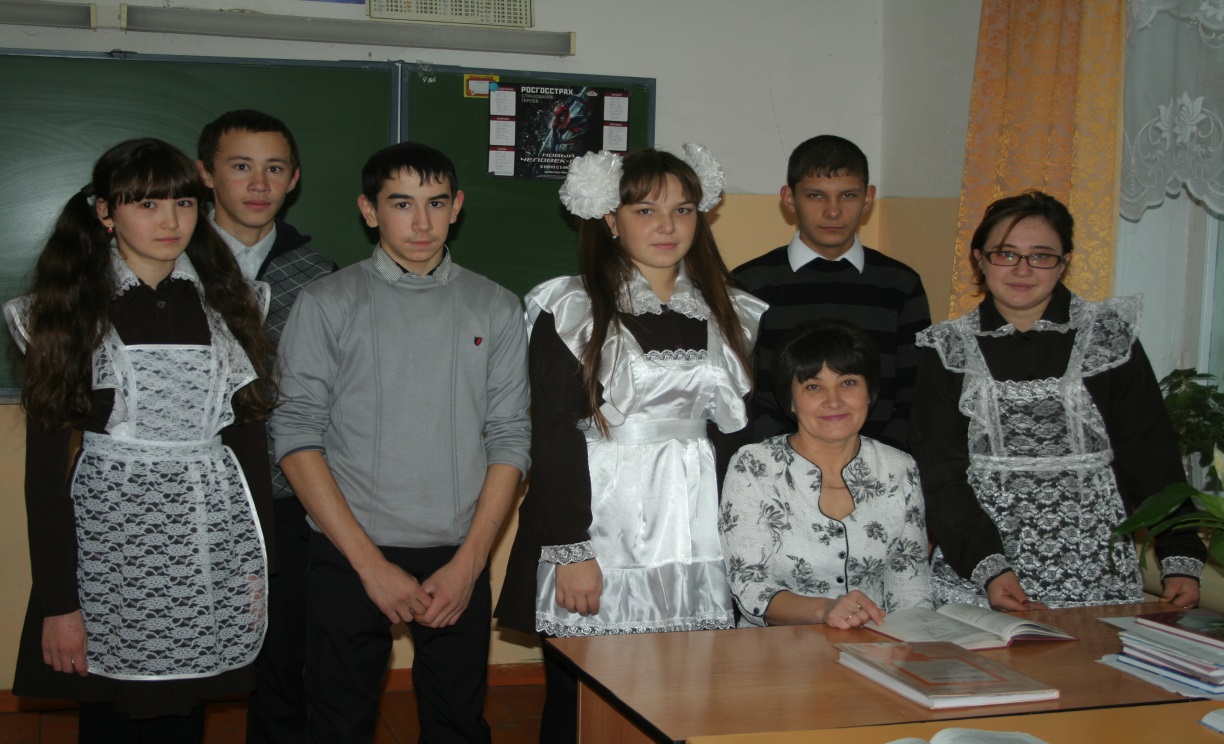 Много в мире есть предметов
Самых, самых разных.
Для меня, я точно знаю –
Школа – это праздник!
ЭССЕ«Справедливость  отнюдь не создана законом; наоборот, закон всегда есть лишь истолкование  и воплощение  справедливости»  (П. Прудон)
ФАМИЛИЯ, ИМЯ, ОТЧЕСТВО
АВТОРА
Галиахметова  Эльвина  Ринатовна
                                                                                                       МОКУ ООШ с. Старые Сулли                                                                                                         9 класс
Актуальность  работы
Зачем я выбрала  эту тему.
Потому что  не все понимают  смысл слова «Справедливость»
Существует ли справедливость  в наши дни ? Да и существовала  ли она вообще?
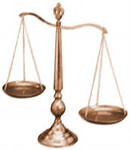 Чтобы  ответить  на вопрос «Существовала ли  она?»
Рассмотрим  эпизоды   жизни до  нас
Например, картину  В.В.Пукерева
«Неравный брак»
1862 год
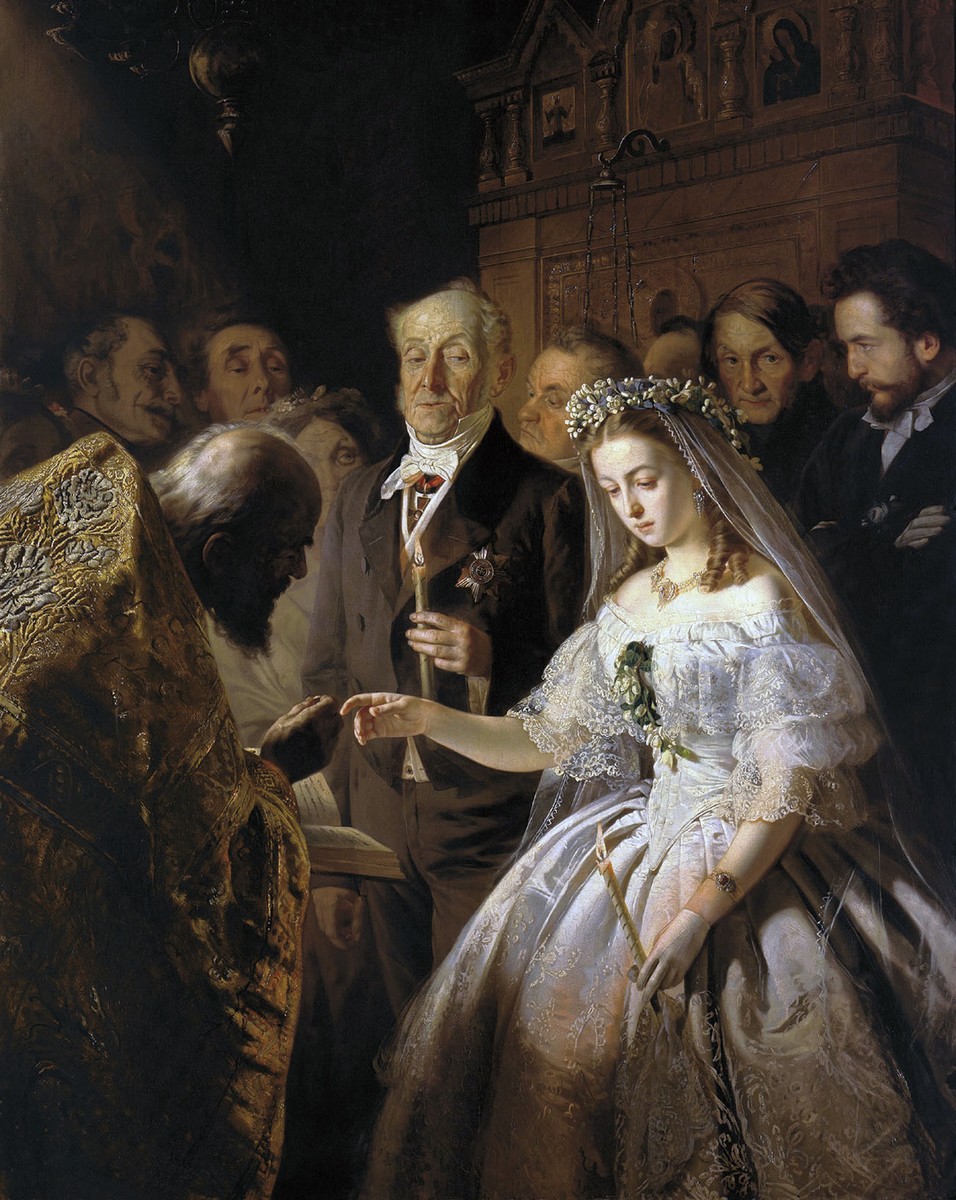 Вывод : из увиденного нами
Справедливость  не должна противостоять  выборам человека.   Пример дает  нам понять ,  то что справедливость  может возникнуть  ни тогда, когда человек  сам делает решение  за двоих,  а тогда   когда согласуется со мнением другого человека
Раз всё так просто, то зачем же  нужен закон ? Ведь по приведенному   примеру , мы видим что можно просто договориться с    мнением другого человека.
Но оказывается не всё так просто ,  чтобы  понять это  рассмотрим  ещё один пример.
Смерть  невинного ребенка  и его последствия.
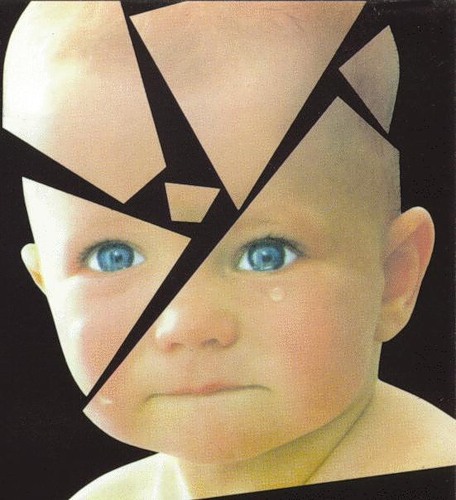 Вывод : исходя  от услышавшего нами примера.
Это не справедливо!
Все люди обладают равными правами  на жизнь и свободу!
Нужно  уметь отвечать  за свой проступок, перед  законом !  По мере своего нарушения, ведь  было  б не справедливо,  одинокого  наказать  человека который  украл  деньги,  и человека который  совершил  убийство, ведь  материальную потерю можно ещё вернуть, а вот жизнь человека никак!
На выводе я соглашусь со справедливой арабской пословицей
«Победа над слабым – всё равно что поражение.»
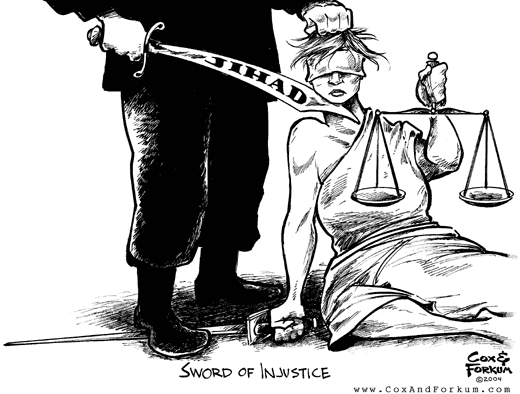 Сделать глупость  и отсидеть в тюрьме половину  своей  единственной жизни…Одумайся!
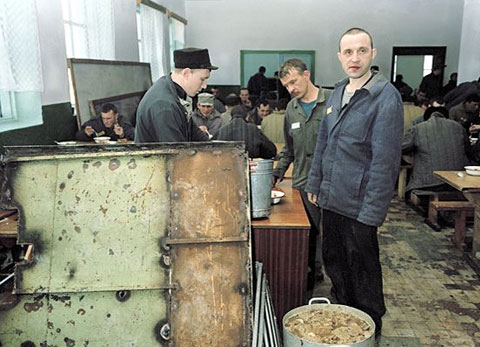 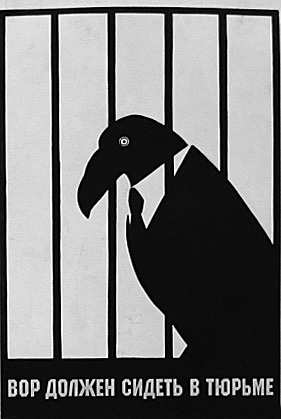 Но  жизнь сделала свои обороты.
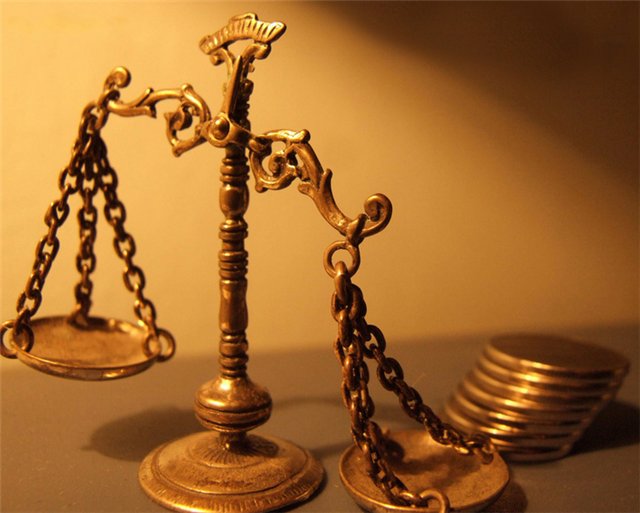 Многие богатые люди переступают порог закона , выплачивают взятки
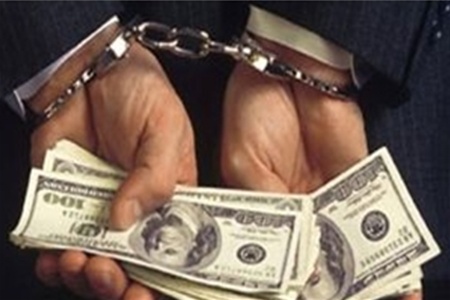 Сваливают   свою вину  на более  простых   граждан, у которых нет средств, чтобы  нанять адвоката.
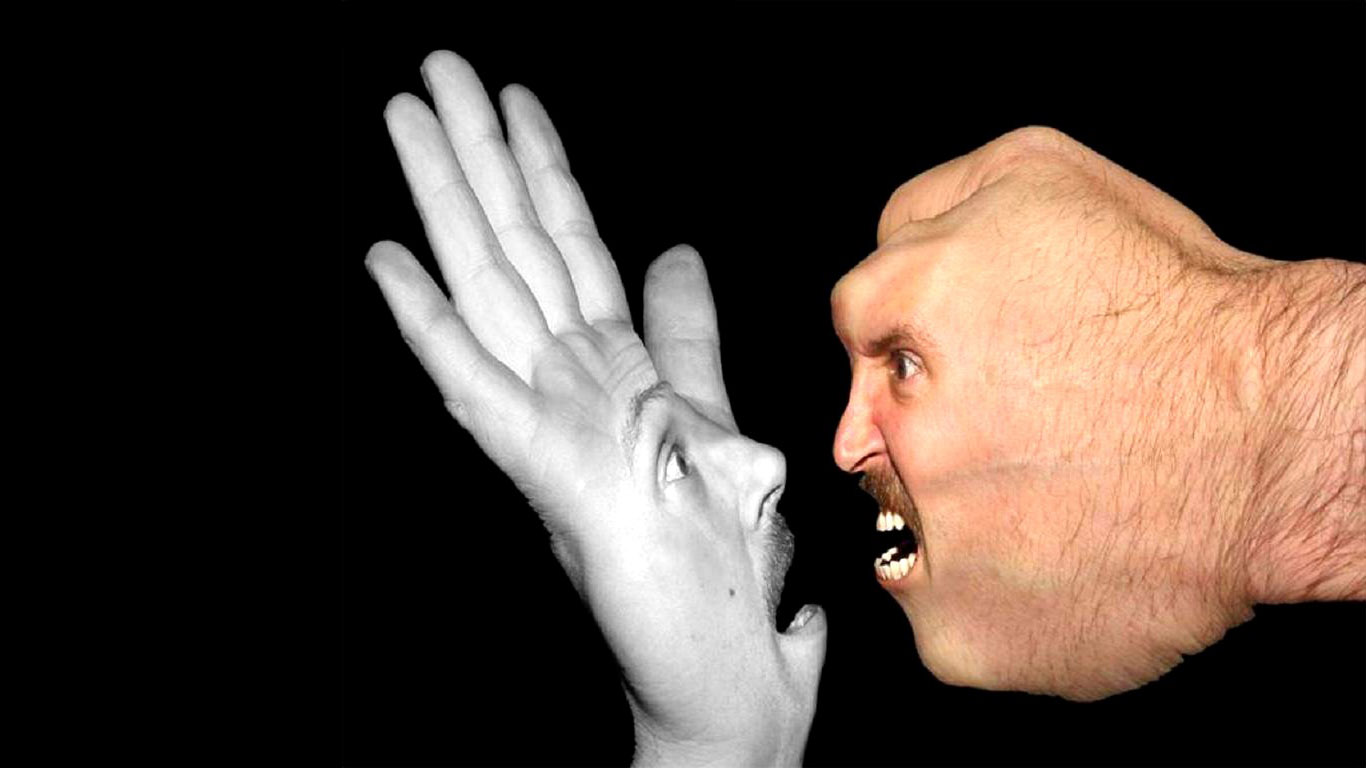 В последние года  ,  в  одной  только нашей  стране были пойманы  многие дипломаты.
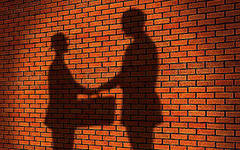 Но  многие  выходят  сухими  из  воды.
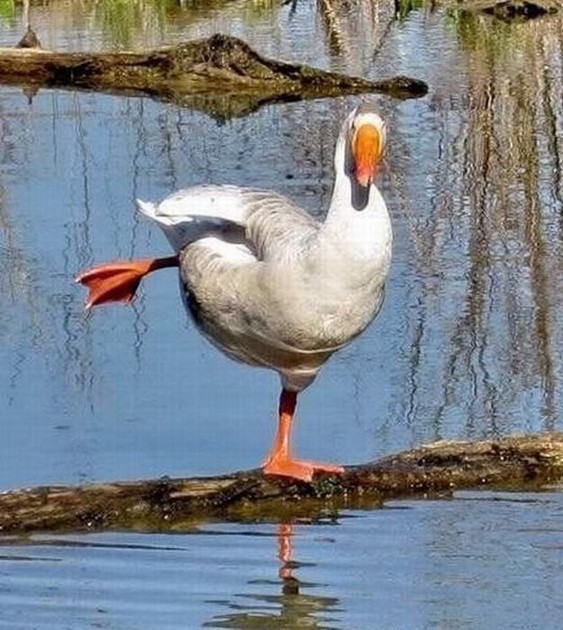 Увидев  это , многие простые      граждане   хотят  добиться справедливости.
Тратят на это куче времени и денег!
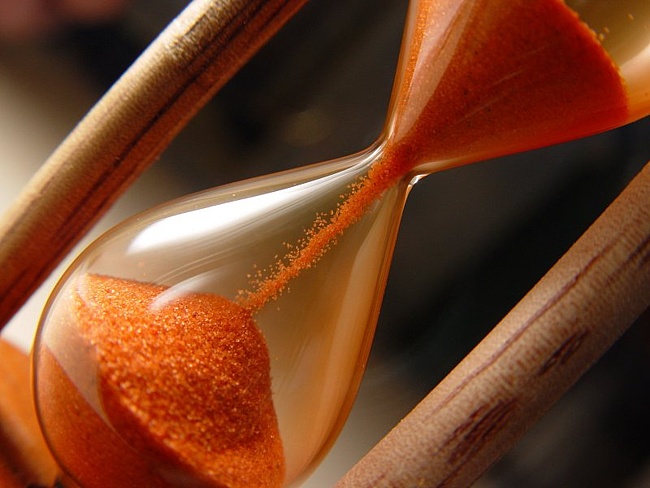 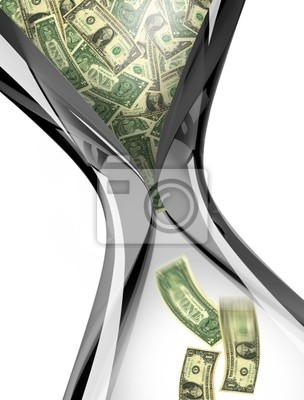 В  чём же  причина  такого обращения  с простым народом?
Существует правило «Жизнь  не  справедлива.»
К  сожалению  ,  это правило  полностью совпадает с жизнью.
Каждый выживает как может;    Каждый за себя;Никому не чьи проблемы  не нужны  ,главное то  ,что  он получает  за это деньги.
Вывод :  Конечно же это  не справедливо!
Что  же делается  ,  чтобы устранить это?
1. Вводятся новые  законы.2. Заново рассматриваются старые порядки.
Вывод  :  Хочется  верить ,  то что справедливость  восторжествует.
То что новые законы будут построены на справедливых выводах.
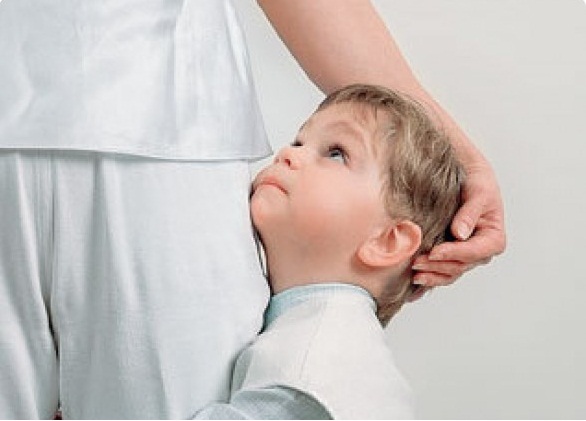 Хочется верить, то что мнение простого народа  будет рассматриваться наравне с мнениями других государственных деятелей.
Вывод :  ведь  вряд ли будет справедливо   подстраивать   жизнь  глазами одних людей , изменив при этом  жизни многих  горожан!!!
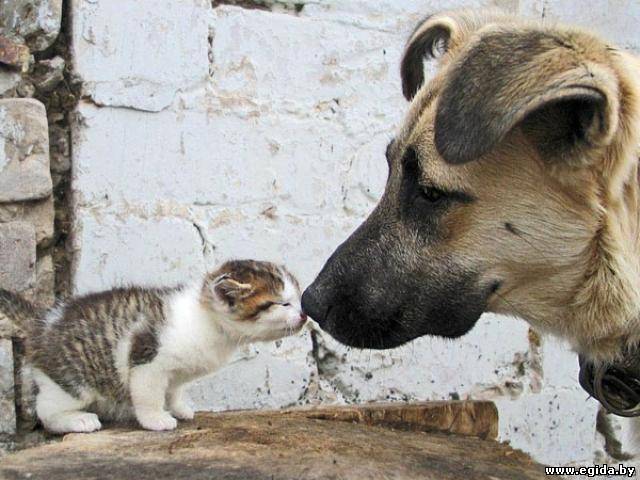